Figure 4. (A) Myofibrils from controls and NM-NEB patients stained for α-actinin and tropomodulin (Tmod). Left: Note ...
Hum Mol Genet, Volume 18, Issue 13, 1 July 2009, Pages 2359–2369, https://doi.org/10.1093/hmg/ddp168
The content of this slide may be subject to copyright: please see the slide notes for details.
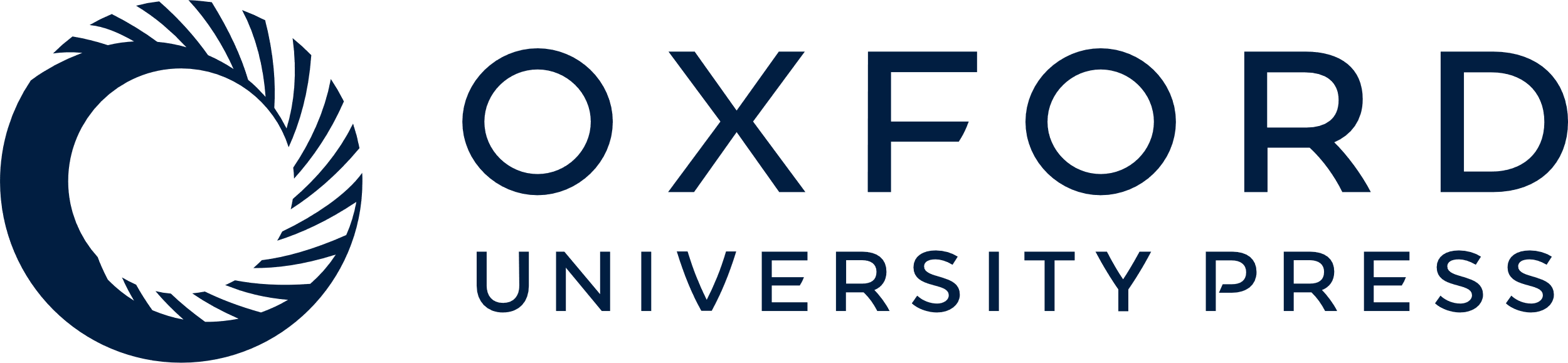 [Speaker Notes: Figure 4. (A) Myofibrils from controls and NM-NEB patients stained for α-actinin and tropomodulin (Tmod). Left: Note the tropomodulin doublet in the middle of the sarcomere in control myofibrils, but diffuse staining in NM-NEB myofibrils. Middle: overlay of line scan intensity profile of α-actinin and tropomodulin. Right: The distance between tropomodulin staining (measured across the Z-disk, and indicated as Tmod-α-actinin-Tmod) is significantly reduced in NM-NEB myofibrils. (B) Alpha-actinin and tropomodulin staining of NebKO myofibrils is similar to the staining pattern of NM-NEB myofibrils in (A). (C) Left: Actin staining with phalloidin shows broad and homogenous staining in control myofibrils, whereas actin staining intensity in NM-NEB myofibrils gradually decreases from Z-disk towards the middle of the sarcomere. Middle and right: Analysis of phalloidin line scan intensities revealed significantly reduced average thin filament (TF) lengths in NM-NEB myofibrils. (D) Actin staining of NebKO myofibrils shows high resemblance with staining of NM myofibrils shown in (C). Data are based on ∼15 fibers per group.


Unless provided in the caption above, the following copyright applies to the content of this slide: © The Author 2009. Published by Oxford University Press. All rights reserved. For Permissions, please email: journals.permissions@oxfordjournals.org]